Lecture 5
HSPM J716
Assignment 4
Answer checker
Go over results
Regression results
AFDCUP% is the dependent variable, with a mean of 0.2412897   
 
    Variable Coefficient   Std Error T-statistic     P-Value
   Intercept  -0.9057769   0.1748458  -5.1804336   0.000001
     UE_RATE   0.0782032   0.0060869   12.847859   0
      UI_AVG  -6.8115E-6   7.7298E-4   -0.008812   0.9929849
      INCOME  -3.1385E-5   7.5487E-6  -4.1576947   0.0000635
       HIGH%   0.0089853   0.0024679     3.64082   0.0004144
        NEED   2.6713E-4   1.6131E-4   1.6559912   0.100548
     PAYMENT    3.467E-4   2.0871E-4   1.6611253   0.0995103
Simple Correlations
AFDCUP%
AFDCUP%              1.0
UE_RATE        0.7830068
UI_AVG         0.4676926
INCOME         0.0227082
HIGH%         -0.1572882
NEED           0.4132545
PAYMENT        0.2918186
Multiple regression coefficient and multicollinearity
If Z=aX+b, the numerator and the denominator both become 0.
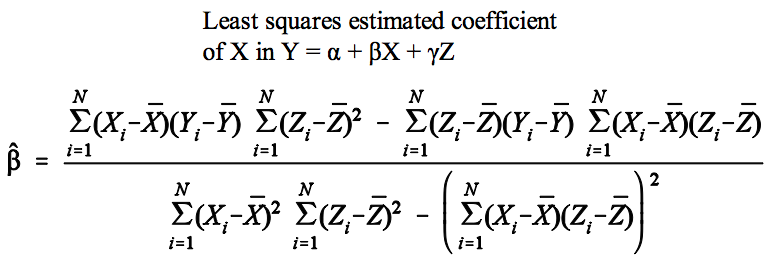 Standard error of coefficient → ∞T-value → 0 if Z=aX+b
F-test
Prediction
Total is the prediction:  -0.0484518
 
90% conf. interval is  -0.2402759 to   0.1433724
 
The predicted number of families in SC 1,700,000 x -0.0484518 x 0.01 = -823.6806
The top end of the 90% confidence interval
1,700,000x 0.1433724 x 0.01 = 2437.33
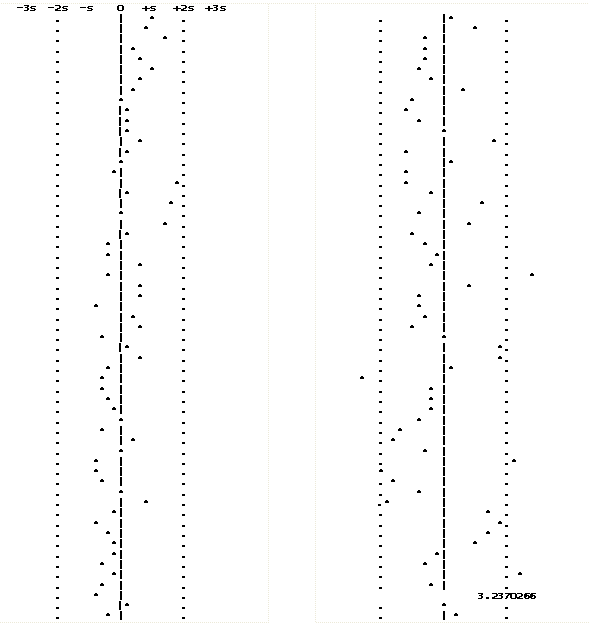 Heteroskedasticity
Heh’-teh-ro – ske-das’ – ti’-si-tee

Violates assumption 3 that errors all have the same variance.  
Ordinary least squares is not your best choice.
Some observations deserve more weight than others.
Or – 
You need a non-linear model.
Nonlinear models – adapt linear least squares by transforming variables
Y = ex
Made linear by New Y = logarithm of Old Y.
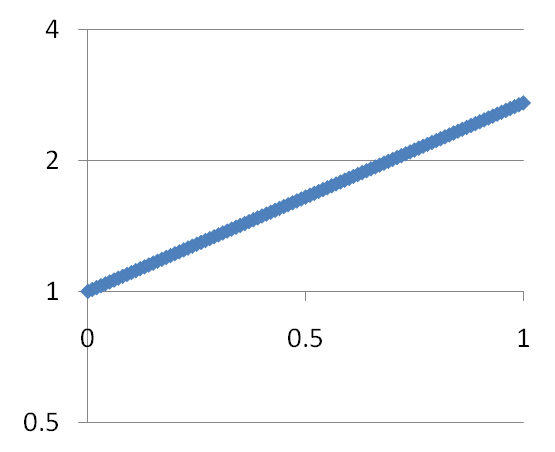 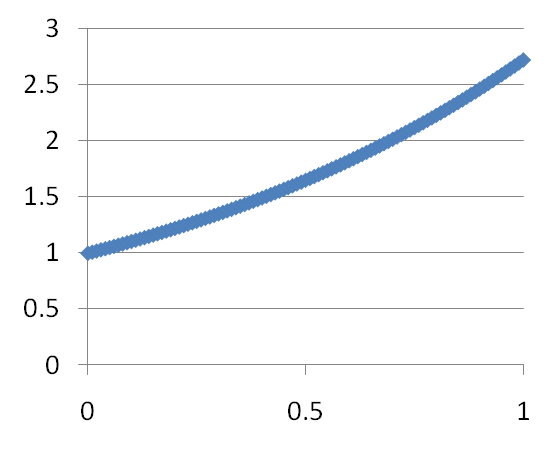 e
Approx. 2.718281828 
Limit of the expression below as n gets larger and larger
Logarithms and e
e0=1
Ln(1)=0
eaeb=ea+b
Ln(ab)=ln(a)+ln(b)
(eb)a=eba
Ln(ba)=aln(b)
Transform variables to make equation linear
Y = Aebxu
Ln(Y) = ln(AebXu)
Ln(Y) = ln(A) + ln(ebX) + ln(u)
Ln(Y) = ln(A) + bln(eX) + ln(u)
Ln(Y) = ln(A) + bX + ln(u)
Transform variables to make equation linear
Y = AXbu
Ln(Y) = ln(AXbu)
Ln(Y) = ln(A) + ln(Xb) + ln(u)
Ln(Y) = ln(A) + bln(X) + ln(u)
Logarithmic models
Y = Aebxu
Y = Axbu
Constant growth rate model
Continuous compounding
Y is growing (or shrinking) at a constant relative rate of b.
Linear Form 
ln(Y) = ln(A) + bX + ln(u)

U is random error such that 
ln(u) conforms to assumptions
Constant elasticity model
The elasticity of Y with respect to X is a constant, b.
When X changes by 1%, Y changes by b%.
Linear Form
ln(Y) = ln(A) + bln(X) + ln(u)

U is random error such that 
ln(u) conforms to assumptions
The error term multiplies, rather than adds.  Must assume that the errors’ mean is 1.
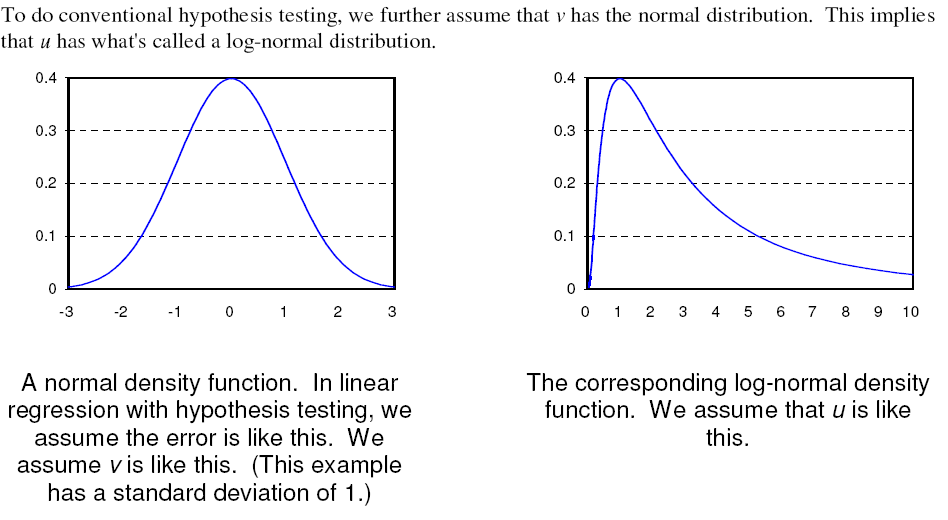 Demos
Linear function demo 
Power function demo
Assignment 5
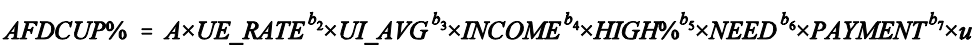 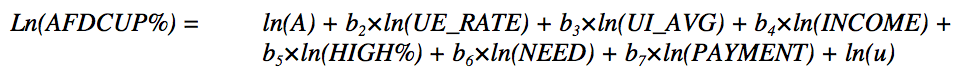